Hallo!
Guten Tag!
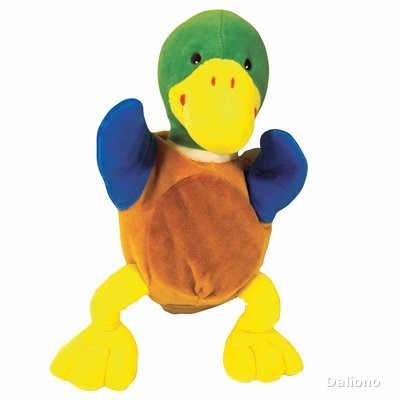 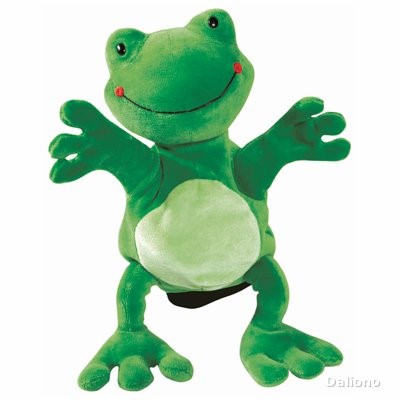 Wie heißt du?
Ich heisse Franzi. Wie heisst du?
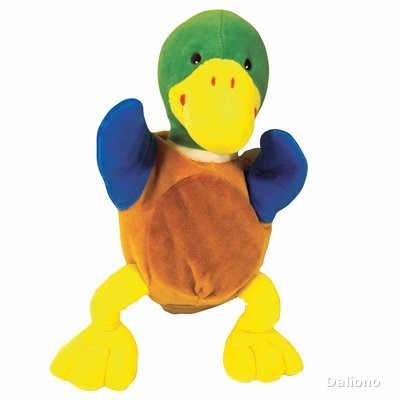 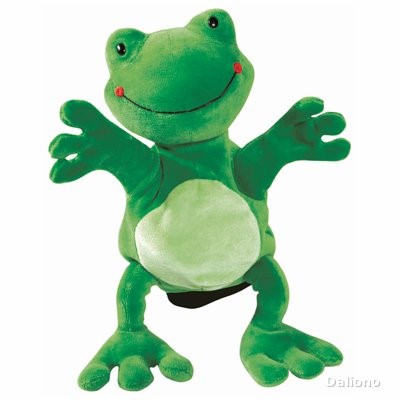 Freut mich!
Ich heisse Felix.
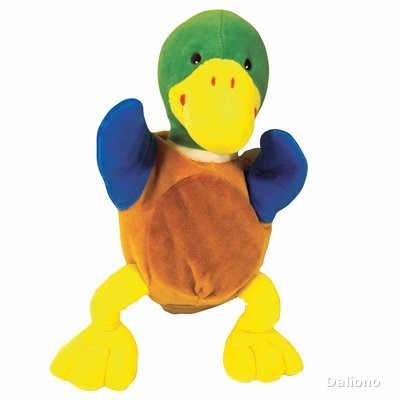 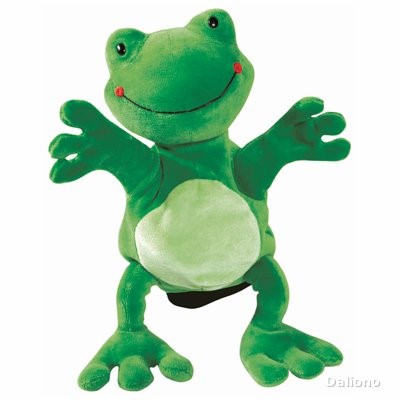 Bis bald!
Freut mich! Tschüss!
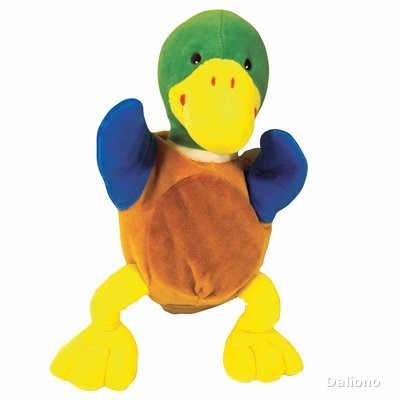 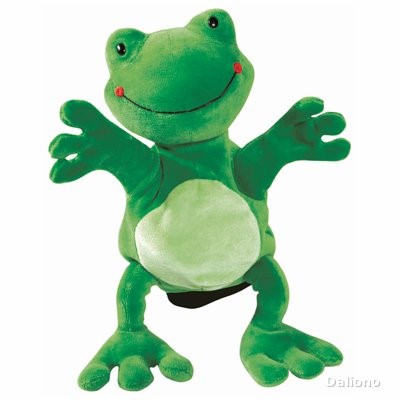